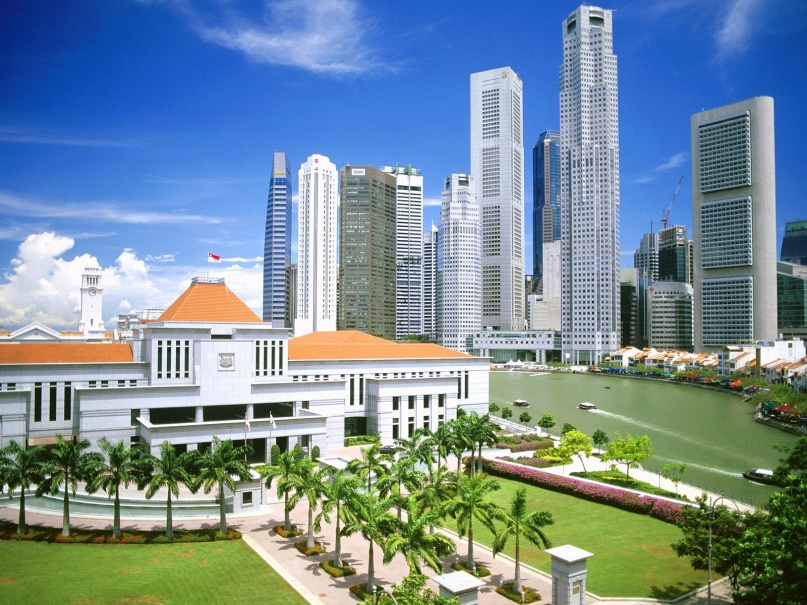 CSCI  3300
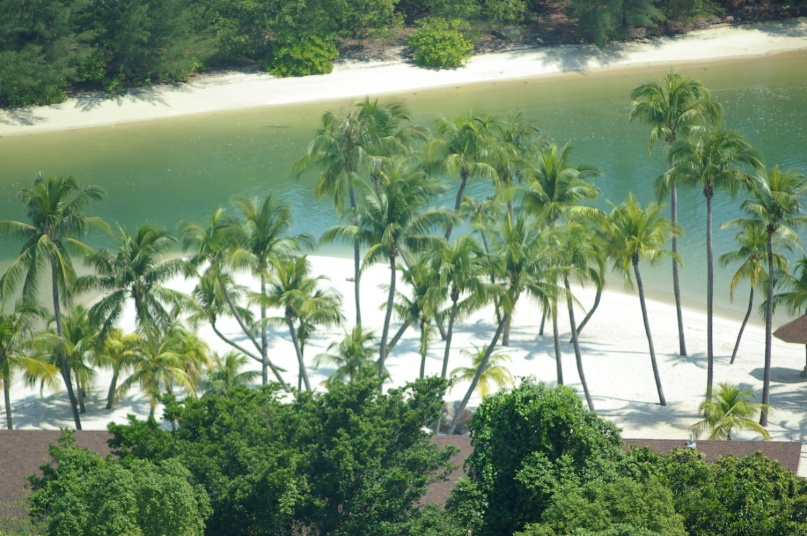 Introduction to Web Development
Instructor
Name:		Leong Lee, Ph.D. (U Missouri)
Office:		Maynard 214
Office Hours:	Tue/Thur 9:25am-11:05am,
			Fri 1:30pm-2:45pm
				or by appointment
Phone:		931-221-7038
E-mail:		leel@apsu.edu
Course site:	D2L (main) & 			a secondary website
1-min Self Introduction
Your name 
What do your friends call you? (short name)
Your major / why are you taking this course?
Your short story (why are you in APSU?)
Your Web development experience (tools used)
Personal interests and hobbies?
A show of hands
You have a notebook / laptop
You can bring a notebook / laptop to class
You bought the textbook(s)